Produkce biogenních aminů bakteriemi izolovanými ze vzorků povrchových vod
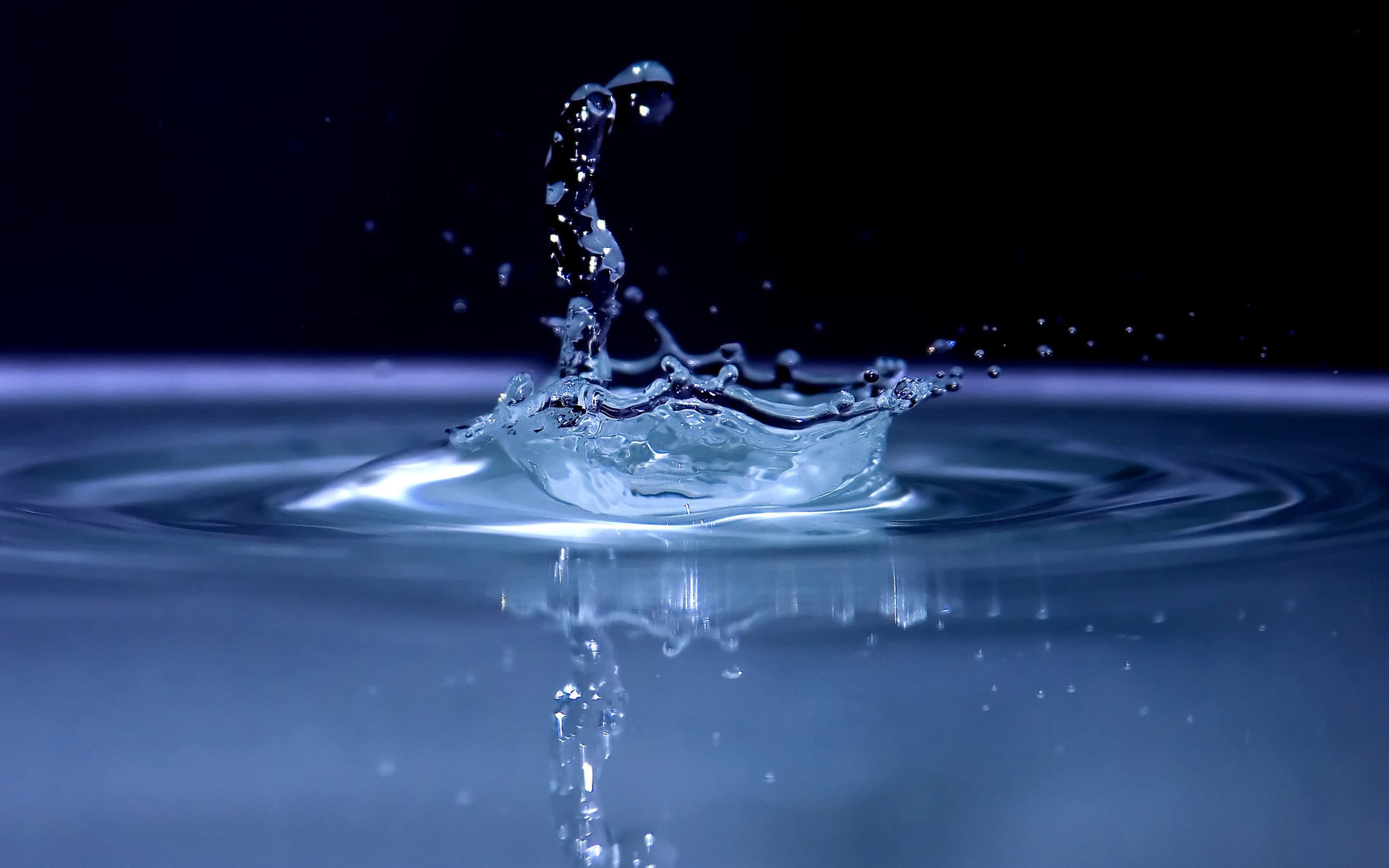 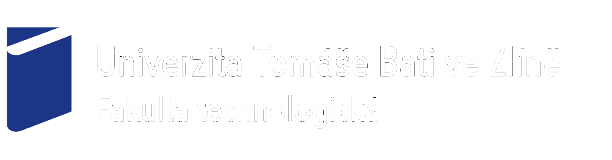 Ing. Pavel Pleva,
Bc. Karolína Cedidlová, 
Mgr. Petra Jančová, Ph.D., 
(110)
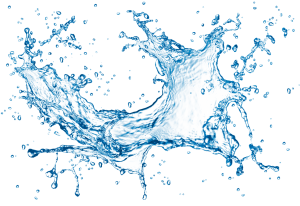 Vlastnosti biogenních aminů
nízkomolekulární bazické sloučeniny 
  	odvozené od aminokyselin
proteiny → peptidy →  aminokyseliny → biogenní aminy

 dekarboxylace – působením příslušných dekarboxyláz
		R−CHNH2−COOH → R−CH2−NH2 + CO2

 aminace, transaminace aldehydů a ketonů
Vlastnosti biogenních aminů
AMK
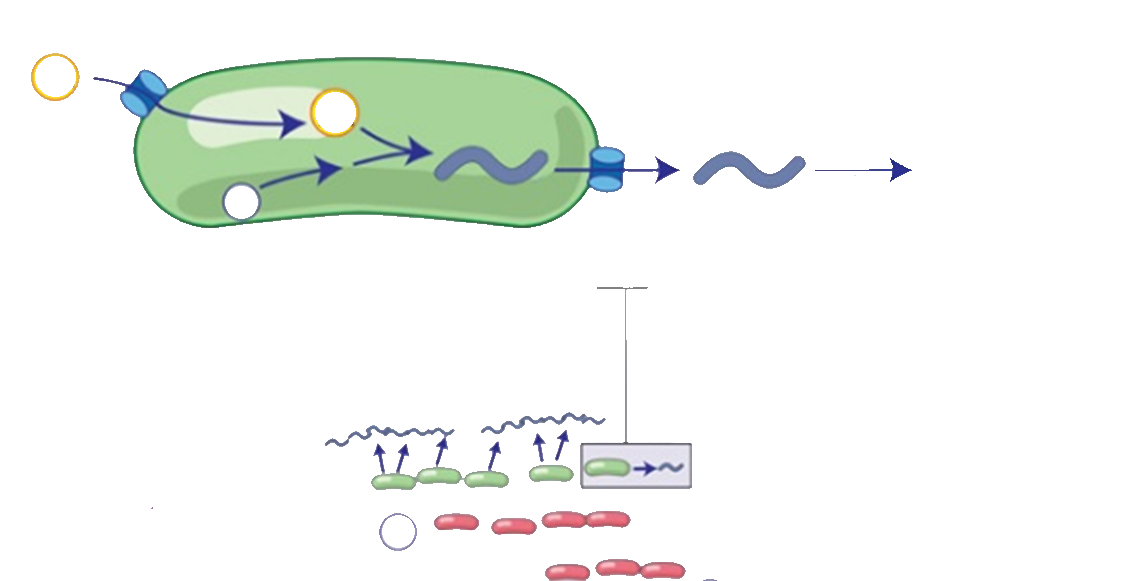 BA
pH
H+
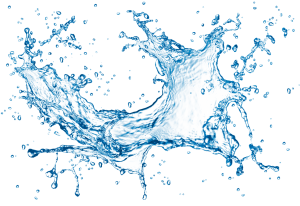 dekarboxylace aminokyselin
působením dekarboxyláz – třída lyázy
uvolnění CO2
kofaktorem pyridoxalfosfát
dva mechanizmy
reakce závislé na pyridoxalfosfátu
reakce bez pyridoxalfosfátu
 rozdělení na základě chemické struktury 
alifatické – putrescin, kadaverin, spermin, spermidin
aromatické – tyramin, 2-fenyletylamin
heterocyklické – histamin, tryptamin
polyaminy – putrescin, kadaverin, agmatin, spermin, spermidin
VÝZNAM biogenních aminů
syntetizovány mikrobiálním, rostlinným a živočišným metabolizmem
metabolické procesy v živých tkáních → různé biologické účinky a funkce
hormony – histamin 
stavební látky pro biosyntézu hormonů (fenyletylamin), alkaloidů
prekurzory nukleových kyselin a proteinů
regulace funkce nukleových kyselin a syntézy bílkovin 
pravděpodobně i stabilizace membrán
v nízkých koncentracích přirozenou složkou řady potravin
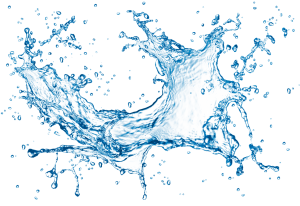 FUNKCE polyaminů v organizmu
Spermidin
Interakce RECEPTOR – LIGAND
Modulace struktur chromatinu
Translace
Pohyb mikroorganizmů
Antiportový systém (sodnodraselná pumpa)
Putrescin
Interakce 
RECEPTOR – LIGAND
Transdukce signálu (cytoplazma)


Transkripce
Stabilita buněčných membrán
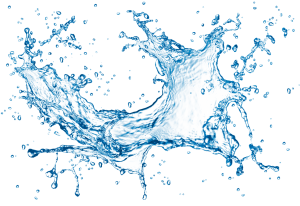 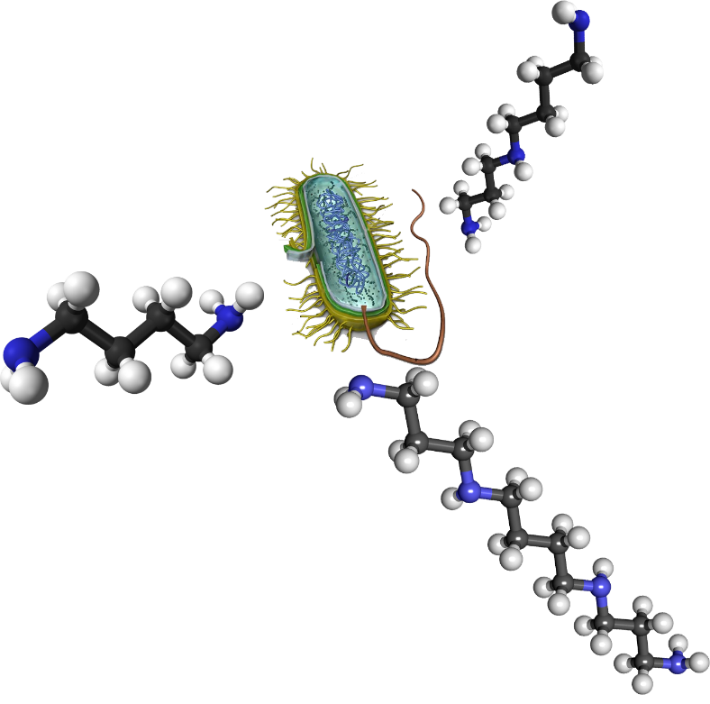 Spermin
Interakce RECEPTOR – LIGAND
Stabilizace DNA
Stabilizace mRNA
Růst a rozmnožování buňky
Vytváření vazeb ATP
TOXICITA biogenních aminů
pro člověka nepostradatelné
nízké koncentrace nerizikové
ve vysokých koncentracích možnost otravy
psychoaktivní  účinky – přenašeči v centrálním nervovém systému
vazoaktivní účinky – přímé nebo nepřímé působení na vaskulární systém
vazokontraktilní – tyramin
vazodilatační – histamin
symptomy konzumace vysokých dávek biogenních aminů 
dýchací potíže
pocení 
bušení srdce
hypotenze nebo hypertenze – histamin, tyramin 
migrény – fenyletylamin, tyramin
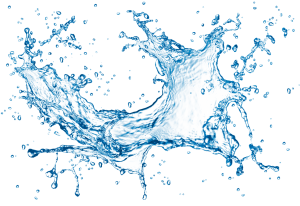 TOXICITA biogenních aminů
v lidských střevech a dalších orgánech metabolizovány pomocí mono- a diaminooxidáz na méně aktivní produkty
 R-CH2-NH2 + O2 + H2O		R-CH=O + H2O + NH3

 snížení účinnosti enzymů
 léky – monoaminooxidázové inhibitory
 alkohol 
 vysoký obsah v potravinách intoxikace u citlivějších jedinců 
snížená aktivita mono- a diaminooxidáz
riziková i nízká množství biogenních aminů
 toxikologicky nejvýznamnější biogenní aminy – tyramin, histamin
 toxická dávka obtížně stanovitelná
200 - 800 mg biogenních aminů / kg potraviny
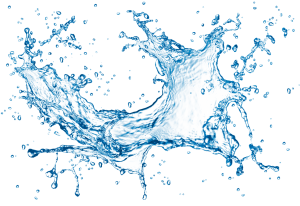 TOXICITA biogenních aminů
histamin
intolerance histaminu
otrava v rozmezí několika minut až tří hodin po požití kontaminované potraviny
symptomy 
bolest hlavy, nevolnost, žaludeční křeče, silné bušení srdce spolu s poklesem krevního tlaku, červenání kůže, pocit svědění, dýchací potíže, překrvení obličeje a šíje, pocity návalu horka, celkový neklid
tyramin
lokální tkáňový hormon – prekurzor dopaminu
silné bolesti hlavy často doprovázené zvracením a zvýšenou teplotou, zvýšení krevního tlaku, dráždivé působení na hladké svalstvo
putrescin
zesílení účinků histaminu a tyraminu, tzv. mrtvolný jed (ptomain)
kadaverin
možná účast v nádorovém bujení
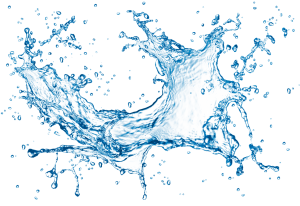 Dekarboxylázová aktivita mikroorganizmů
tvorba biogenních aminů
 dostupnost prekurzorů – aminokyselin 
 přítomnost mikroorganizmů se specifickými dekarboxylázami aminokyselin
 příznivé podmínky pro růst mikroorganizmů a produkci enzymů
dekarboxylázová aktivita bakterií ovlivněna mnohými vnějšími faktory
 teplota a pH prostředí 
 aero-/anaerobióza
 dostupnost zdrojů uhlíku – např. glukózy, arabinózy 
 přítomnost růstových faktorů 
 růstová fáze buněk 
 koncentrace NaCl 
 chemické látky
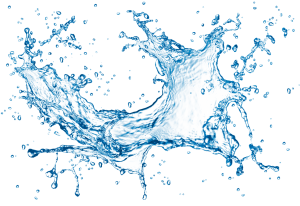 Dekarboxylázová aktivita mikroorganizmů
vlastnost specifická spíše pro určité kmeny mikroorganizmů než vlastnost typická pro daný druh
 mikroorganizmy s významnou dekarboxylázovou aktivitou
 čeleď Enterobacteriaceae
Enterobacter, Escherichia, Klebsiella, Proteus,  Serratia, Morganella, Shigella, Salmonella, Citrobacter, Erwinia, Hafnia, Yersinia, Tatumella, Edwardsiella, Kluyvera ...
tvorba histaminu, putrescinu a kadaverinu
 další gramnegativní bakterie
Pseudomonas, Aeromonas, Acinetobacter, Achromobacter ...
bakterie mléčného kvašení
ostatní grampozitivní bakterie
Staphylococcus, Bacillus ...
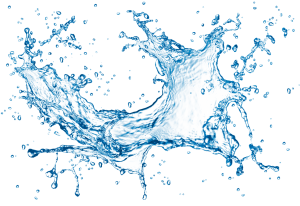 Dekarboxylázová aktivita mikroorganizmů
detekce dekarboxylázové aktivity bakterií
 chromatografické metody
 tenkovrstvá chromatografie
 kapalinová chromatografie – HPLC
derivatizace biogenních aminů
 iontovýměnná chromatografie

 kapilární elektroforéza
 metody molekulární biologie
 polymerázová řetězová reakcePCR
 detekce přítomnosti genů pro dekarboxylázy
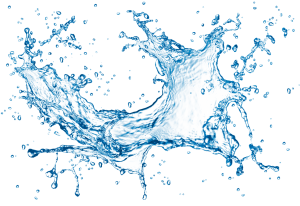 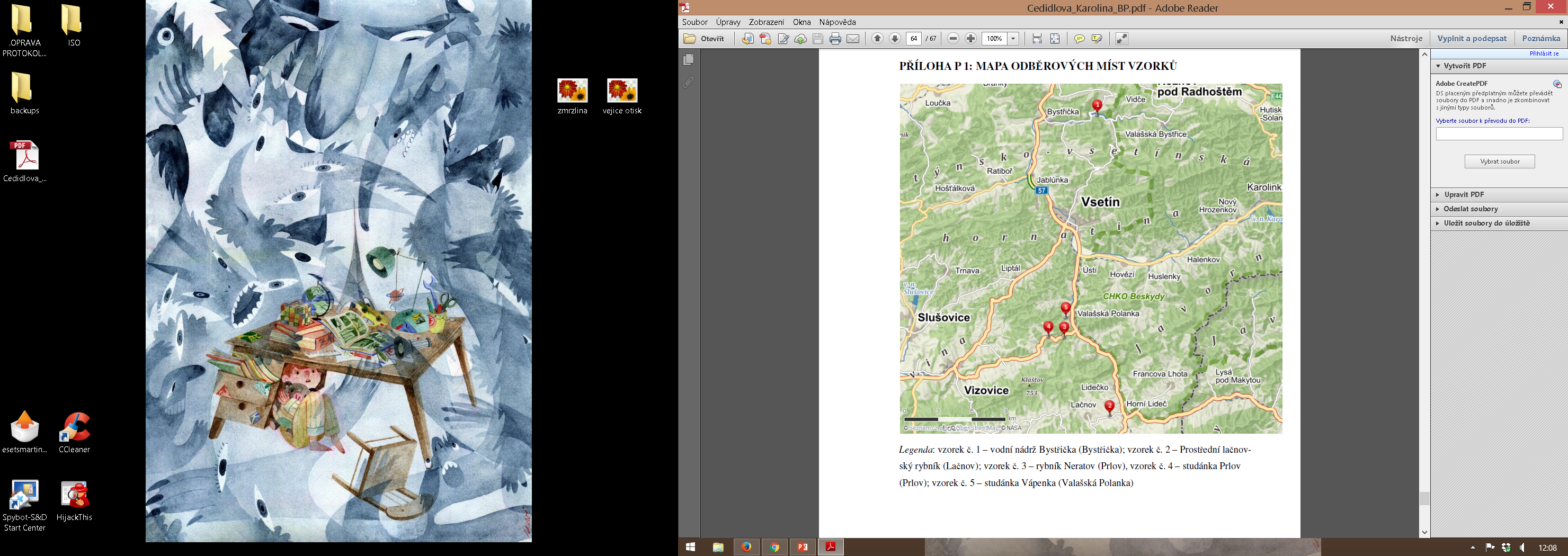 EXPERIMENT
Příprava dekarboxylačního média: MPB + 0,2 % (w/v) aminokyselin 
(arginin, fenylalanin, histidin, 
lysin, ornitin, tryptofan a tyrosin)
vz. č. 1 vodní nádrž Bystřička (Bystřička);
 vz. č. 2 prostřední Lačnovský rybník (Lačnov); 
vz. č. 3 rybník Neratov (Prlov); 
vz. č. 4 studánka Prlov (Prlov); 
vz. č. 5 studánka Vápenka (Valašská Polanka)
Inokulace 24-hodinovou  IZOLOVANOU kulturou
Kultivace (25 a 37 °C), 72 hodin
Získání supernatantů centrifugací a filtrací
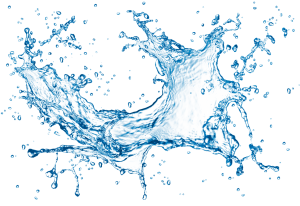 Derivatizace dansylchloridem a filtrace vzorků
Separace a detekce biogenních aminů
RP-HPLC + UV (λ=254 nm)
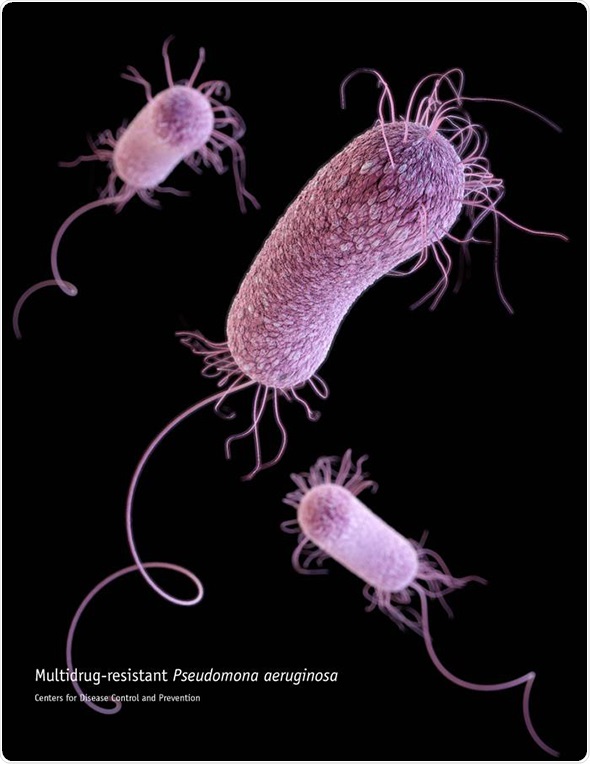 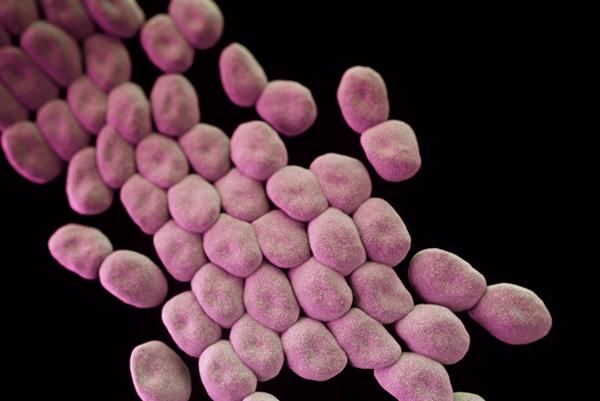 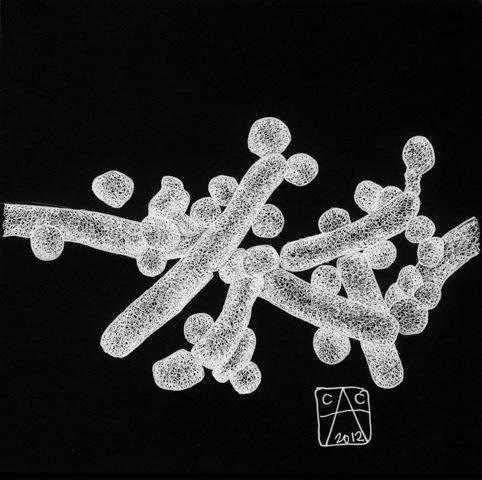 Izolované bakterie
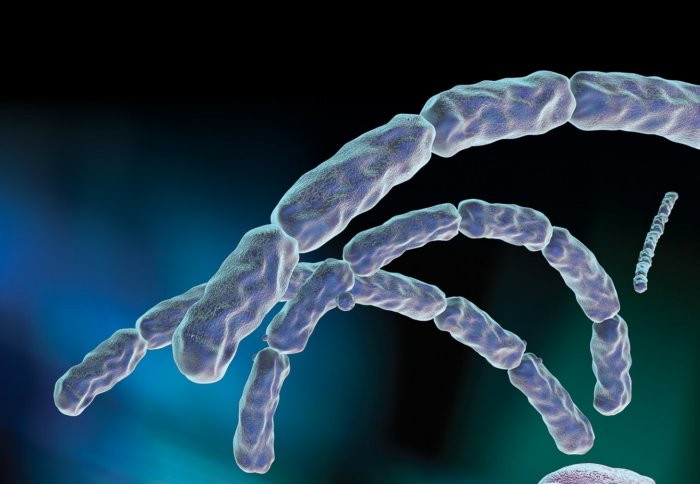 Acinetobacter
Flavobacterium
Bacillus
G- tyčinky

intravenózní roztoky, voda …

ohroženi pacienti JIP (pneumonie, sepse...) rezistence na penicilin, ampicilin…
Pseudomonas
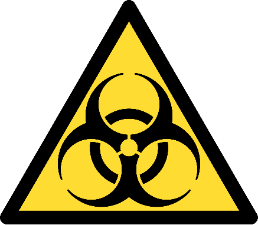 G- nepohyblivé, nesporulující, aerobní tyčinky 
půda, voda
sepse a meningitidy u novorozenců
pohyblivá G-  
potenciální patogen
     (zánět močových cest,     	středního ucha)
fakultativně anaerobní 
G+ sporulující tyčinky
vysoká odolnost k prostředí
Bacillus cereus
Bacillus anthracis
rezistence na antibiotika
Pseudomonas aeruginosa
Flavobacterium saccharophilum
Acinetobacter radioresistens
a N- množství izolovaných kmenů
b Množství biogenních aminů u izolovaných kmenů, chyba měření (± 2 mg/L)
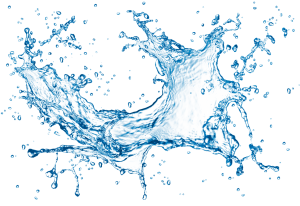 ZÁVĚR
Z 5 vzorků povrchových vod bylo izolováno celkem 55 kolonií – 5 kolonií z vodní nádrže Bystřička, 7 kolonií z rybníku Lačnov, 9 kolonií z rybníku Neratov, 13 kolonií ze studánky Prlov a 12 kolonií ze studánky Vápenka.
 Všech 55 kolonií bylo dekarboxyláza pozitivních.
 U producentů byla potvrzena kmenová závislost produkce biogenních aminů.
Lokality ze kterých byly získány izoláty MO   s dekarboxylázovou aktivitou, jsou člověkem využívány ke koupání, rybaření a sportu.
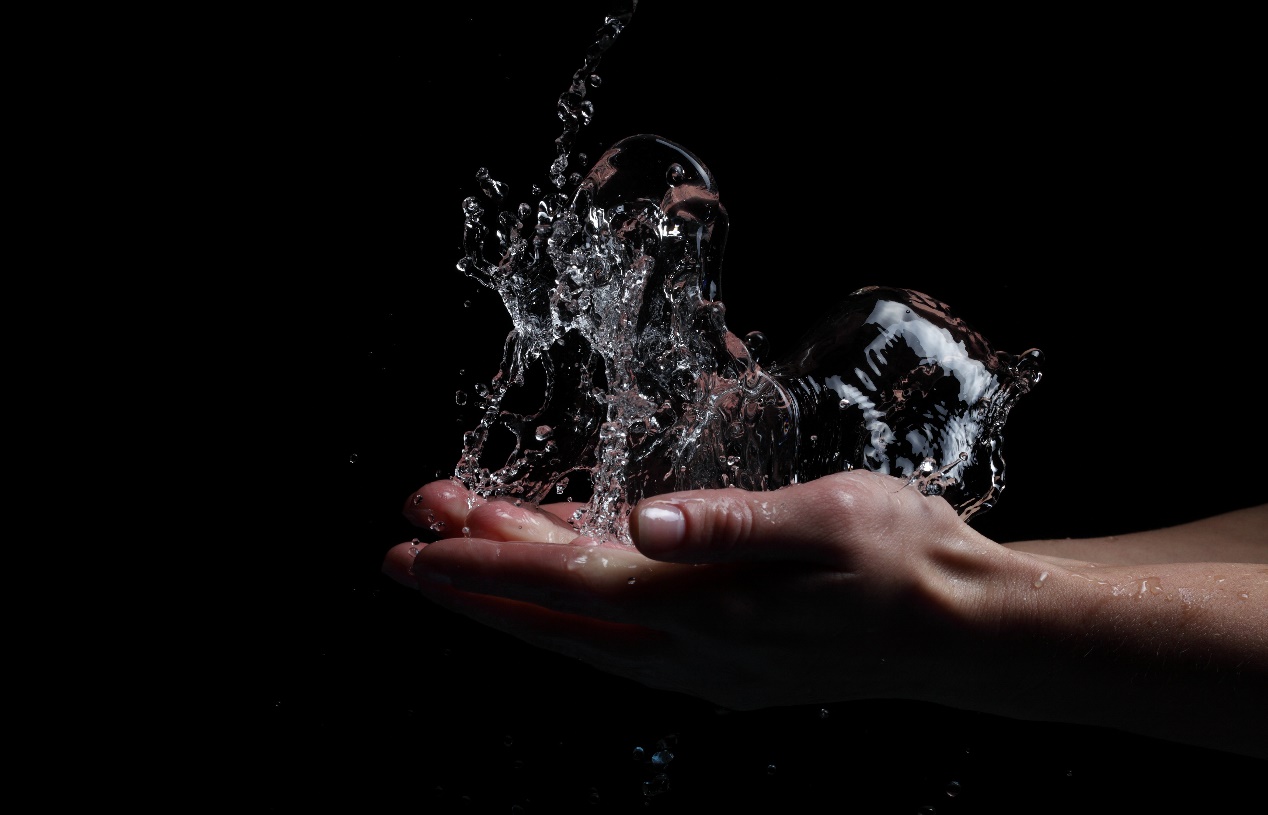 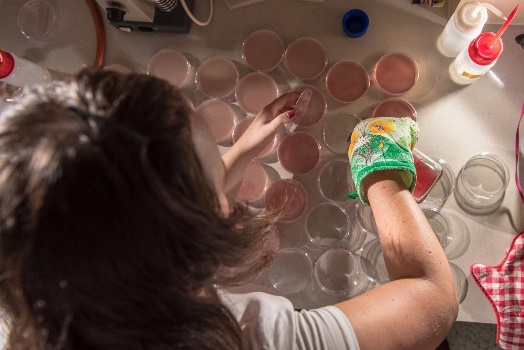 Děkuji za pozornost
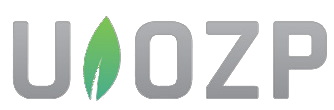 Ing. Pavel Pleva,
Bc. Karolína Cedidlová, 
Mgr. Petra Jančová, Ph.D., 
(110)
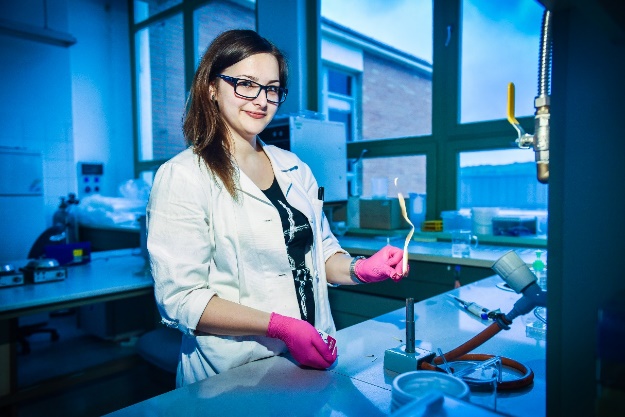 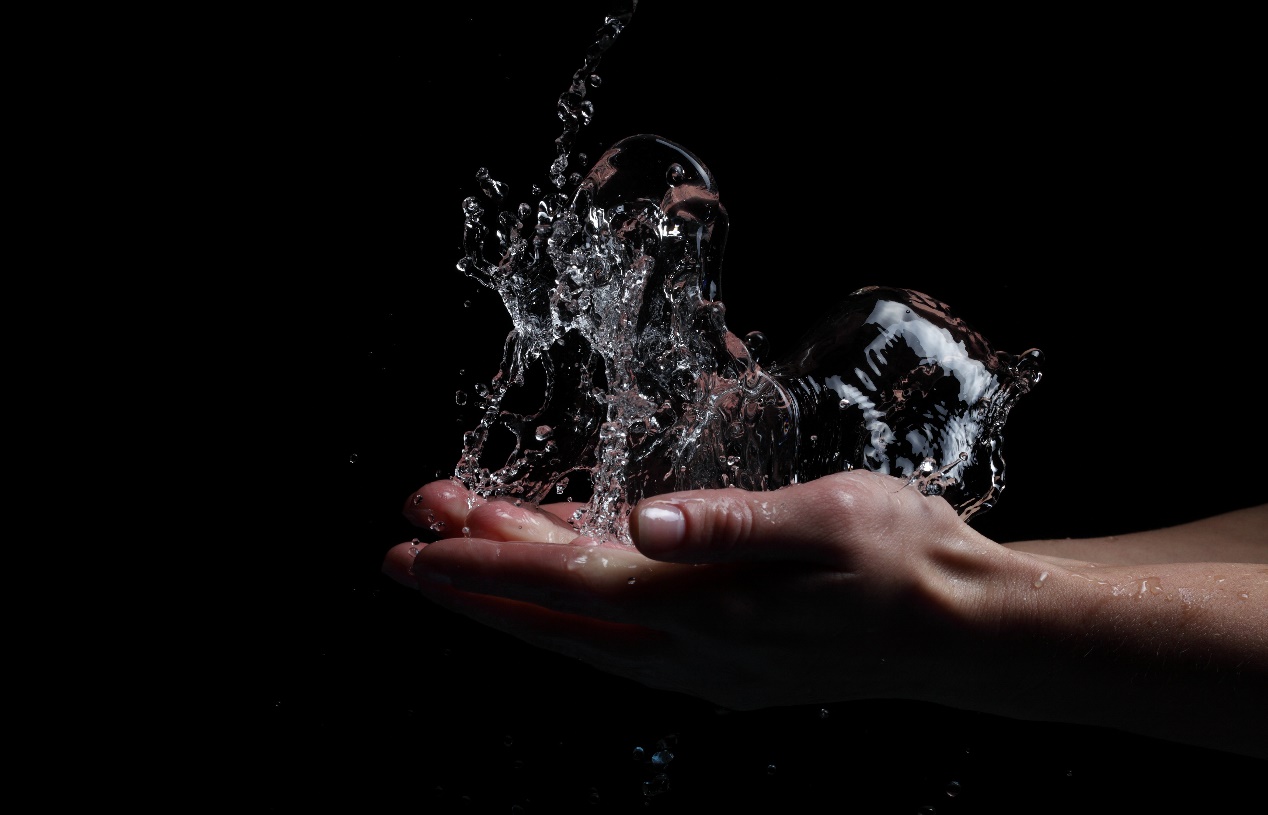 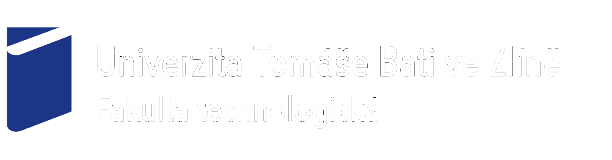 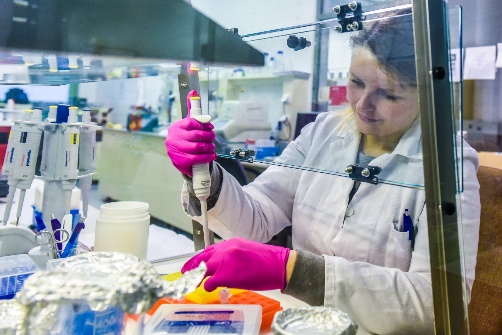 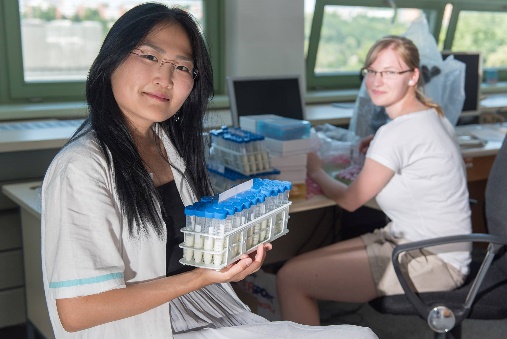 Použitá literatura dostupná u autora. 
Ing. Pavel Pleva, ppleva@ft.utb.cz